ケロ平の南いわて・北みやぎ　　　　　ドライブ旅行記
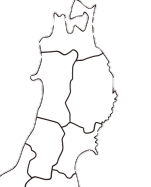 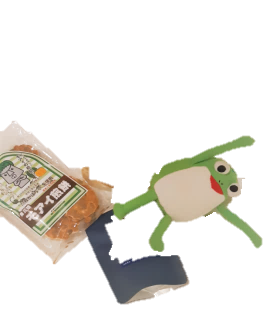 ９
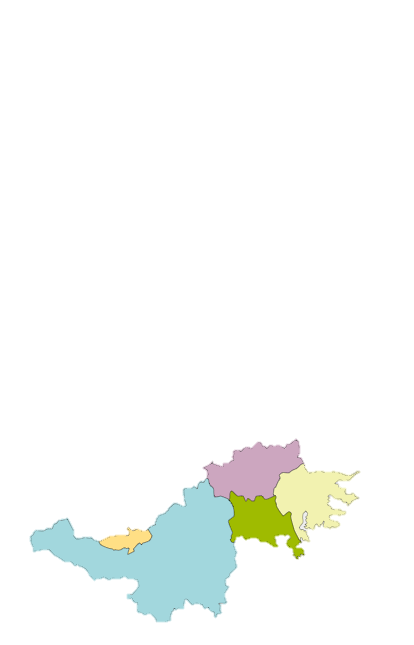 住田町
大船渡市
８
陸前高田市
７
平泉町
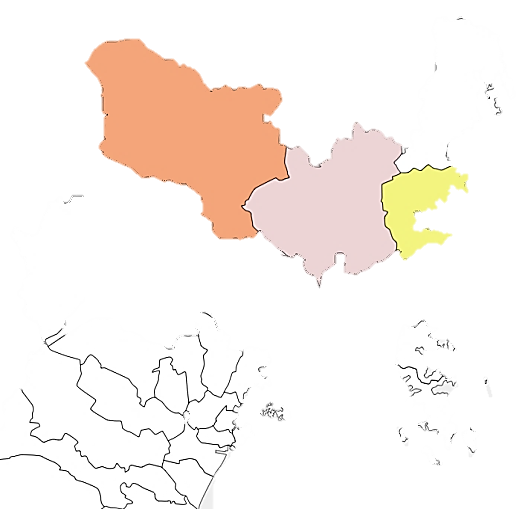 １
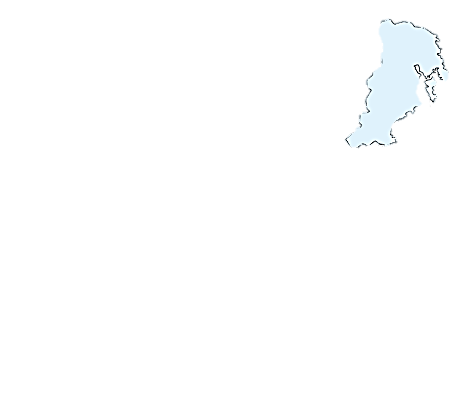 ①~⑨までの走行距離
　　約200㎞！
　　制覇するケロ！
一関市
２
気仙沼市
６
３-1
栗原市
３-2
登米市
南三陸町
４
５
旅行記の読みかた
◆　エリアについて
　　 見出し横の表記は、ドライブマップ掲載場所　　　　　
　　　　例：１　C-3〇〇町⇒　『南いわて・北みやぎ　ドライブマップ』地図のC-3に掲載
　　　　※　栗田ミュージアム施設名は地図に掲載なし（所在エリアを掲載）

◆　ドライブについて
　　🚙　⇒　比較的平地での運転
　　🚙　⇒　山道等を含む運転
１
南いわて
北みやぎ
ドライブStartケロ！！
１C-3
１
平泉町
🐸
世界遺産中尊寺金色堂があるのもここケロ！ケロ平のお家も
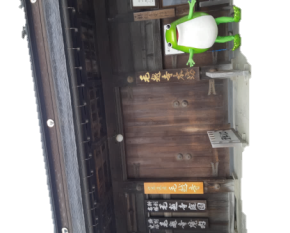 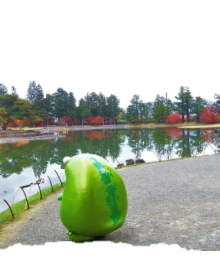 ドライブの始まりは毛越寺からケロ！

　早朝に行ったら朝の澄んだ空気と
　浄土庭園の静けさがマッチ◎
　とても清々しい気持ちになったケロ。
　平安時代と変わらない姿の浄土庭園、
　ぜひ見に来てほしいケロ～。
平和だケロ…
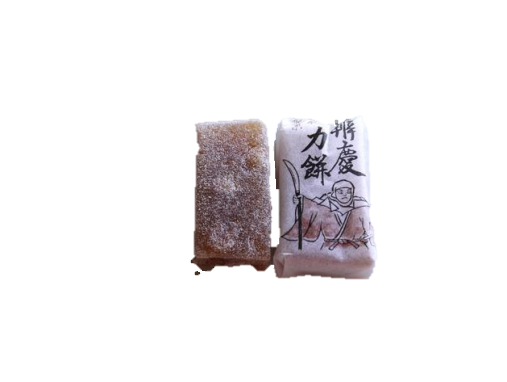 N
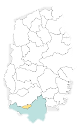 ＣＨＥＣＫ！
この地域はお餅が有名ケロ！
　銘菓や餅膳、もちフォンデュなど
『餅グルメ』がいっぱいケロ✨
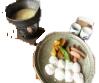 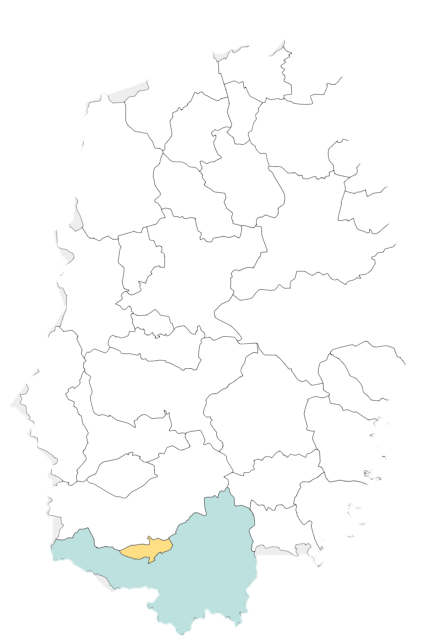 🐸
平泉町
🚙 About 30min
一関市
お次は「かっこう団子」でも有名な
　　厳美渓に行ってみたケロ！

　　 空飛ぶ団子はテンション上がるケロ！
　　   実は近くにもう1件お団子屋があって、
　　   違うメニューも提供しているケロ。
　　　 きれいな景色を観ながらお団子
　　　 食べ比べるケロ～😍
２
C-3
一関市
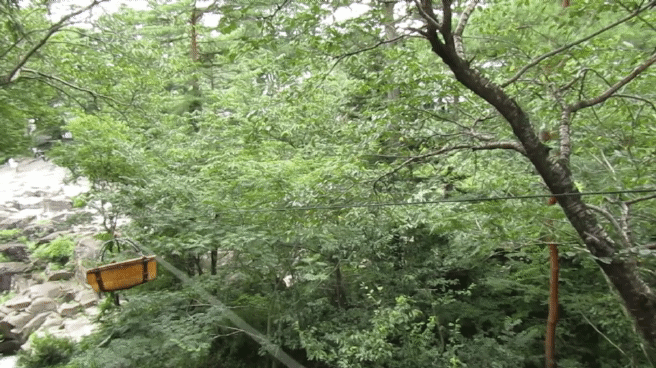 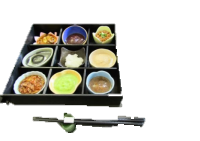 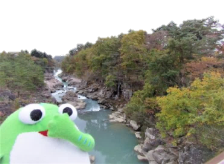 次は
  栗原市に！
🚙 About 40min
栗原市
B-4
３-1
宮城県に到着。
細倉マインパークに突撃ケロ！

昔使われていた坑道を探検出来るケロ。
フォトジェニックな場所もたくさん！
スライダーは大人でもスリル満点ケロ◎
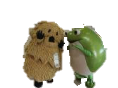 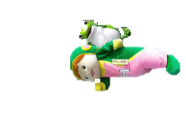 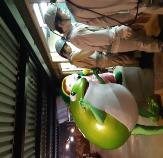 坑道探検にしゅっぱーつ！
何してるケロ…？
🚙 About 35min
からの、、、
　　   くりでんミュージアム
　　　   訪問ケロ。　　　　　　　　　　　　　
　  　　   実際に使われていた電車に乗れるケロ！
   　 　　 条件を満たせば運転体験もできるケロが、、、
　　　　　 カエルには無理だったケロ。
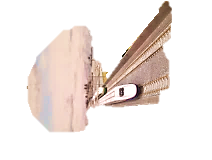 ３-2
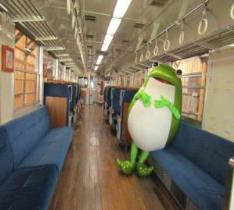 C-4
🐸
動くプラレールは栗原の景色を精巧に再現しているケロ。
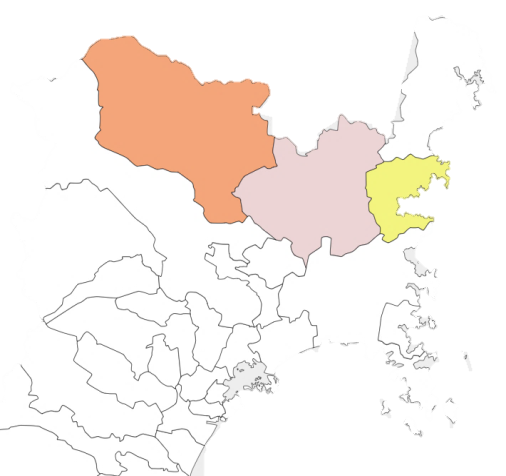 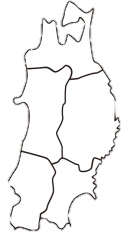 栗原市
🚙 About 45min
南三陸町
登米市
ＣＨＥＣＫ！
蕎麦屋に行くため山ルート🚙
　パーフェクトなお店だった！
　ケロ！
🐸
５
🚙About 30min
E-4
南三陸町
🕗
４
D-5
登米市
たーいむすりっぷ！！
　　とよまの明治村ケロ～！

　　浪漫を感じる…インスタ映えケロ！
　　　袴を着たら一層映えるケロ。
　　　ケロ平はお上品に
　　　　フリルの傘をさしてみたわ❤　ケロ❤
🕔
お買い物～♪
　さんさん商店街♪

建築は、なんと国立競技場を手掛けた
　“隈研吾”氏監修らしいケロ！
🕑
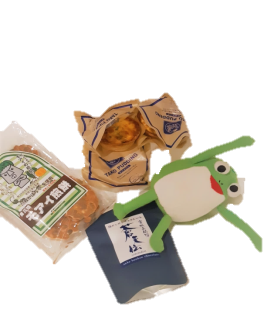 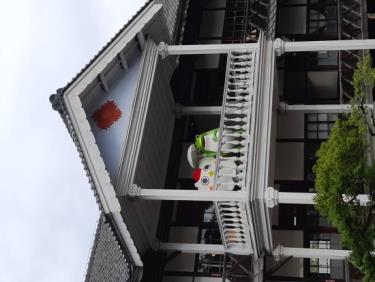 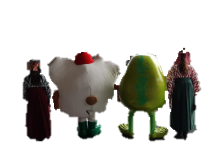 袴が入らないケロ…
とろとろサクサクの
たこプリン…💛
NEXT
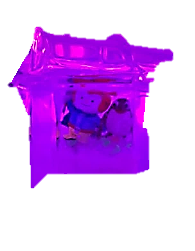 🚙About 40min
E-3
６
🌡－10℃
気仙沼市
ぜーんぶ氷！すごいケロ！
*.゜氷のミュージアム
  The☆ファンタジー空間ケロ！
  コートを貸出してくれるから、
  寒さ対策については安心するケロ
シャークミュージアムも隣接しているケロ～
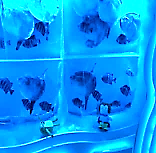 氷の中に
閉じ込められたケロ
お魚…
ＣＨＥＣＫ！
🚙About 40min
⚠ 箱根山テラス付近に急こう配あり
道中おしゃれなカフェや、
活気ある飲食店がいっぱい！
お気に入りを見つけるケロ✨
🐸
７
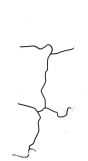 F-2
陸前高田市
景色◎
噂の箱根山テラスに宿泊ケロ！
　絶景を観ながら、こだわりの健康朝ごはんで
心も体もすこやかに…。夜は満点の星空が…🌠
　部屋とテラスがスタイリッシュ！
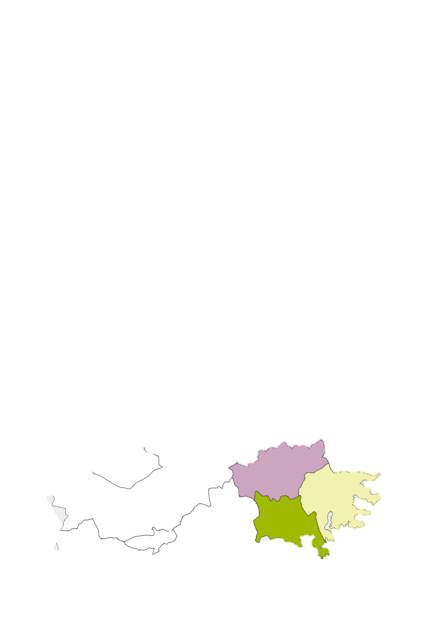 住田町
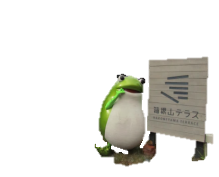 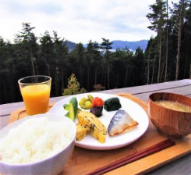 大船渡市
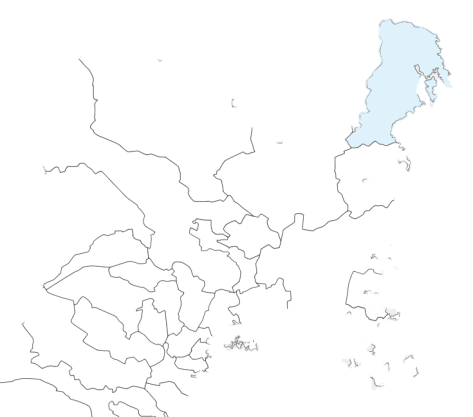 陸前高田市
ＴＶやWi-Fiは無いケロが大自然に浸れるケロ。
トランプしようケロ♪
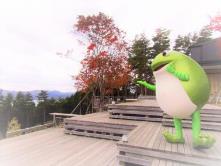 気仙沼市
🚙About 20min
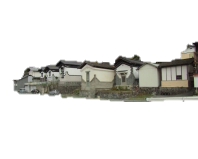 ９
E-1
住田町
F-2
８
🚙About 40min
大船渡市
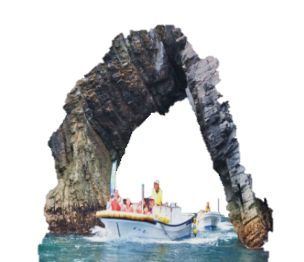 ノスタルジックな
　　　　街並みに浸るケロ…。
旅の〆はまったりと蔵町を探索ケロ。
きっと自分だけの映えスポットが見つかるケロ🐸
碁石海岸穴通船に！
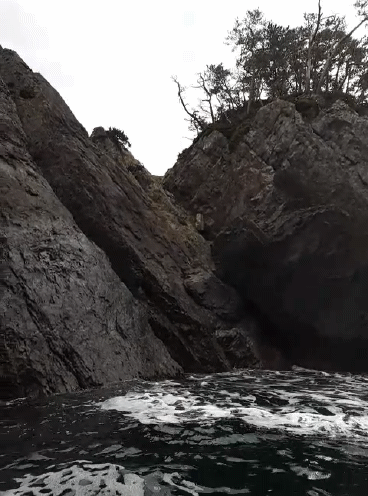 じゃじゃ～んと乗船ケロ！
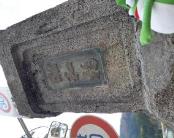 FaceBookで
動画公開中！
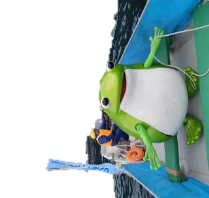 ＃世田米駅